Rinni Bhansali
Mentor: Prof. Laura Schaposnik

8th Annual PRIMES Conference
May 2018
An Introduction to Epidemics’ Modeling
History
Kermack-McKendrick SIR Model (1927)
S: Susceptible to infection by the pathogen
I: Infected by the pathogen
R: Individuals removed from the disease network
Dead
Infected and now immune
Vaccinated
A simple and effective model for infectious diseases such as measles
Relies on homogenous mixing
Graph Models
Each vertex denotes an individual (infected, immune, or susceptible to infection)
Edges denote social connections, or possible paths of infection
An Introduction to Epidemics’ Modeling
r-neighbor Bootstrap Percolation (Bollobas)
Initially, each vertex is in an infected state with probability p, or uninfected with probability 1-p
Once infected a vertex is infected forever
Subsequently, uninfected vertices become infected if they have at least r infected neighbors



Percolation: The entire graph is infected at the final state
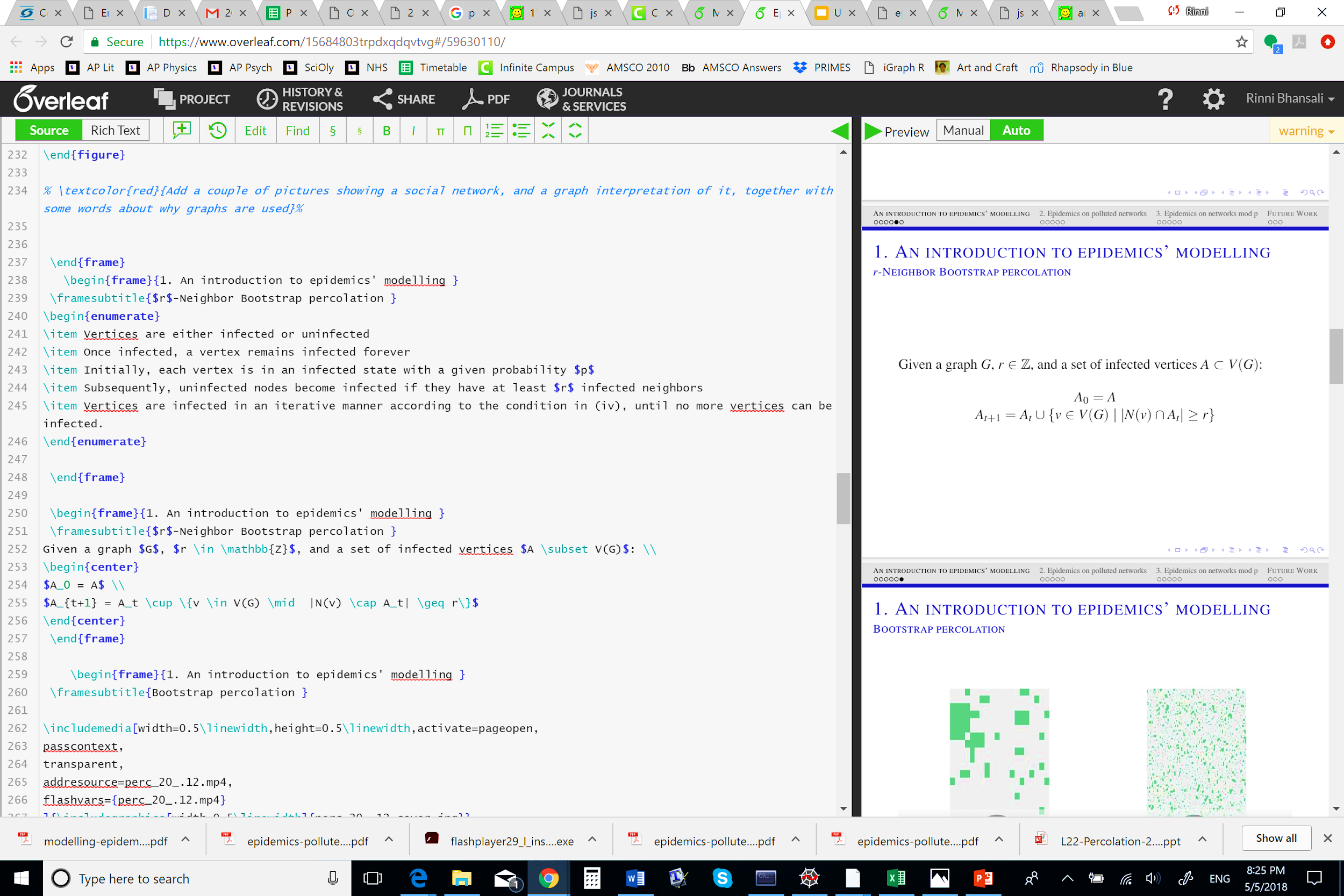 An Introduction to Epidemics’ Modeling
r-neighbor Bootstrap Percolation
20x20 graph, p = 0.12
200x200 graph, p = 0.12
Epidemics on Polluted Networks
Why Polluted Networks? (Gravner and McDonald)
In the event of a major outbreak, vaccine supplies will likely be insufficient
Optimal methods of vaccine distribution must be discovered 
Save the population; maximize herd immunity 
Save the “queen”; immunocompromised individuals
The pollution of the graph serves as a representation of vaccinations and vertices are initially
Vaccinated 				with probability q
Unvaccinated and infected		with probability p
Unvaccinated and uninfected		with probability 1-p-q
Epidemics on Polluted Networks
Critical Droplet
Critical Droplet: a subset of a graph such that once it is completely infected, percolation of the entire graph becomes highly likely.
Goal: prevent the formation of critical droplets.
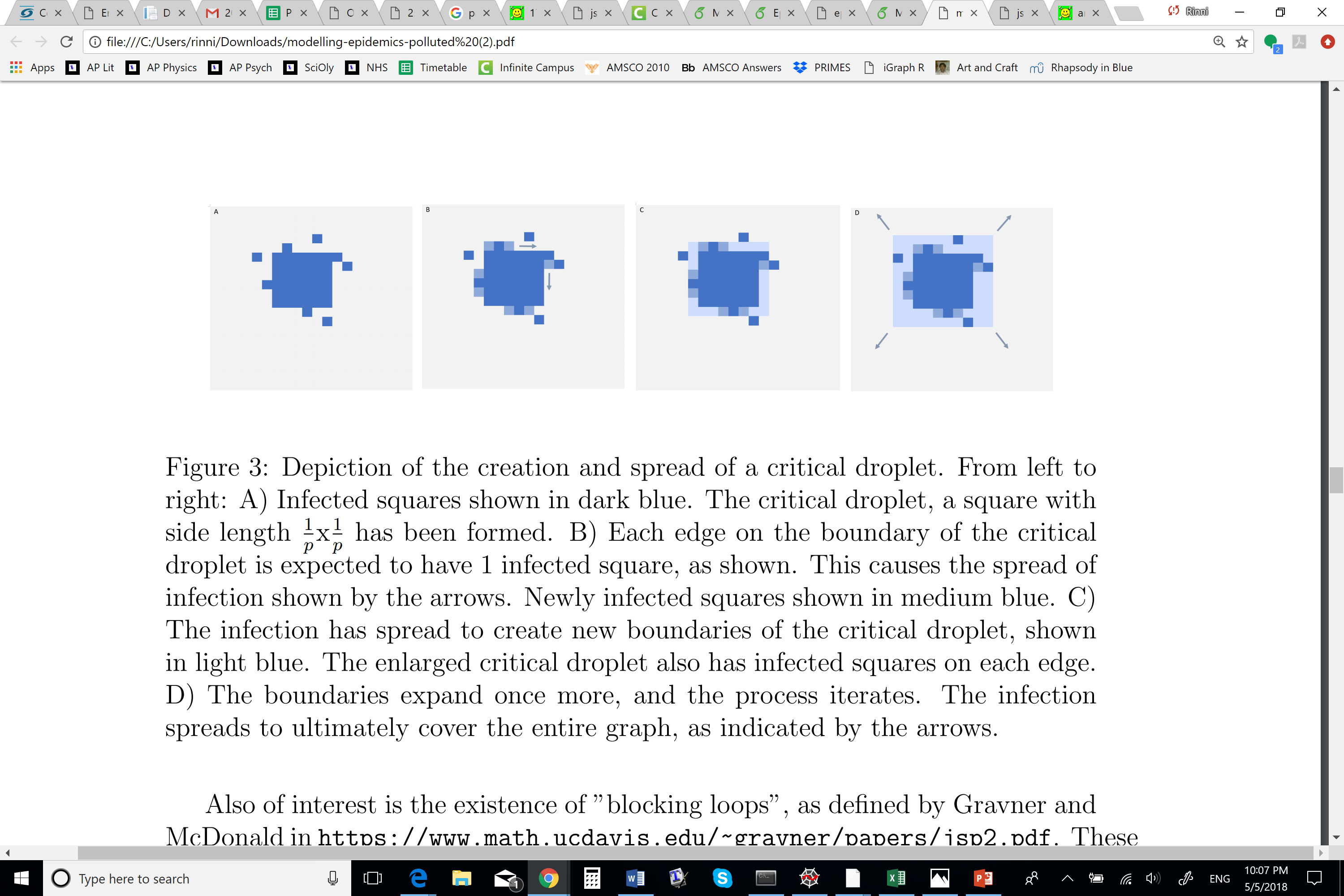 Epidemics on Polluted Networks
Vaccination Types
Regular
Random
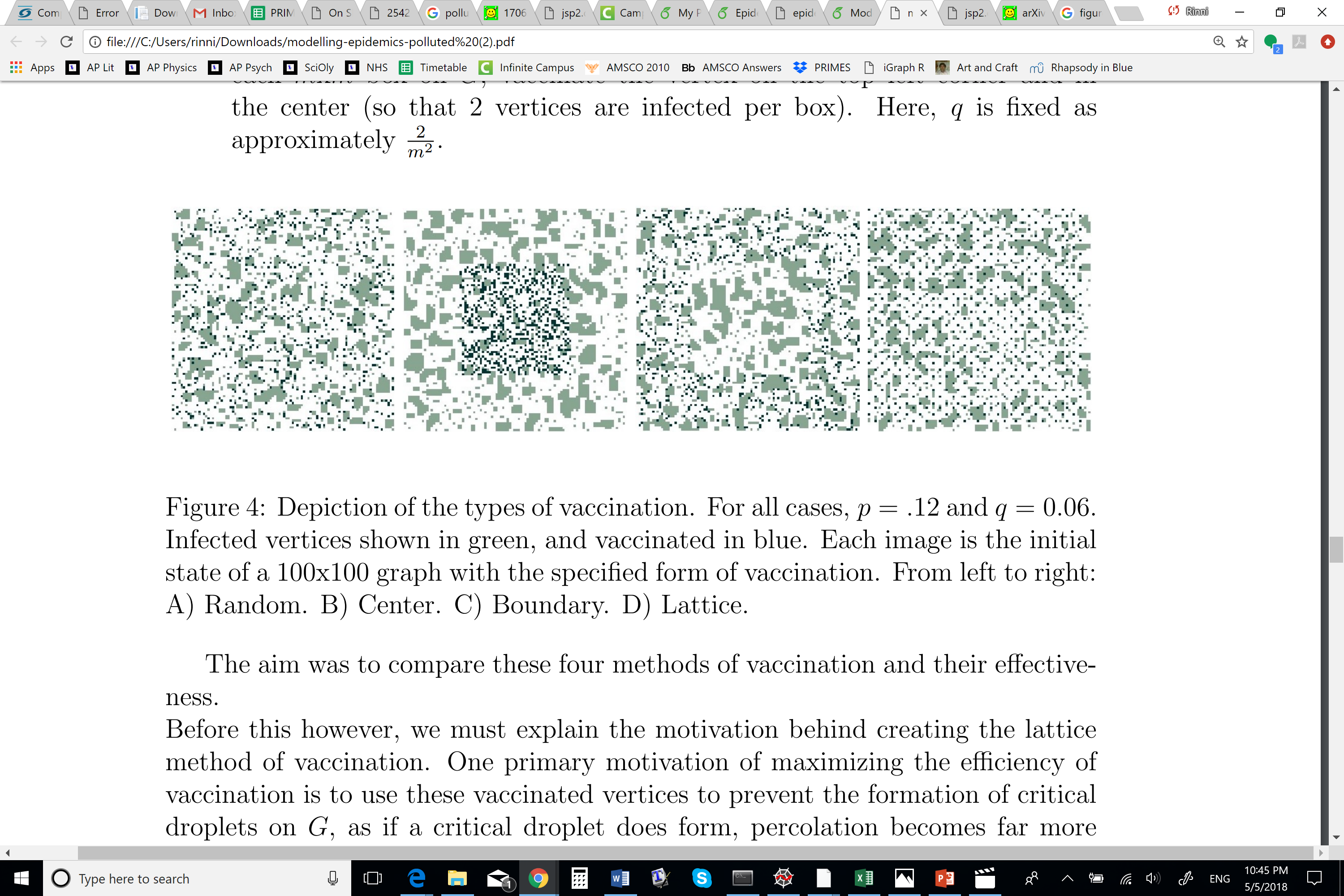 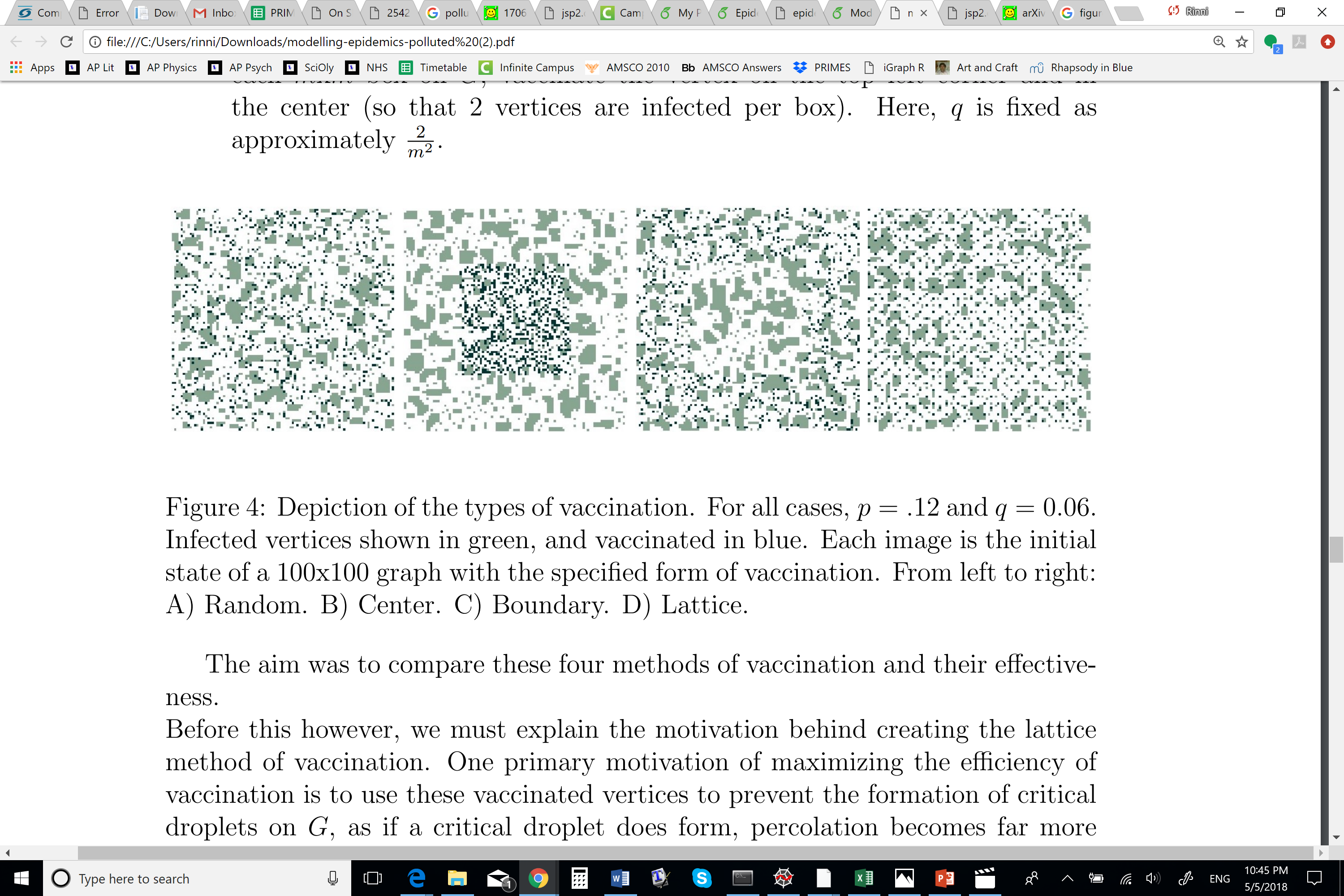 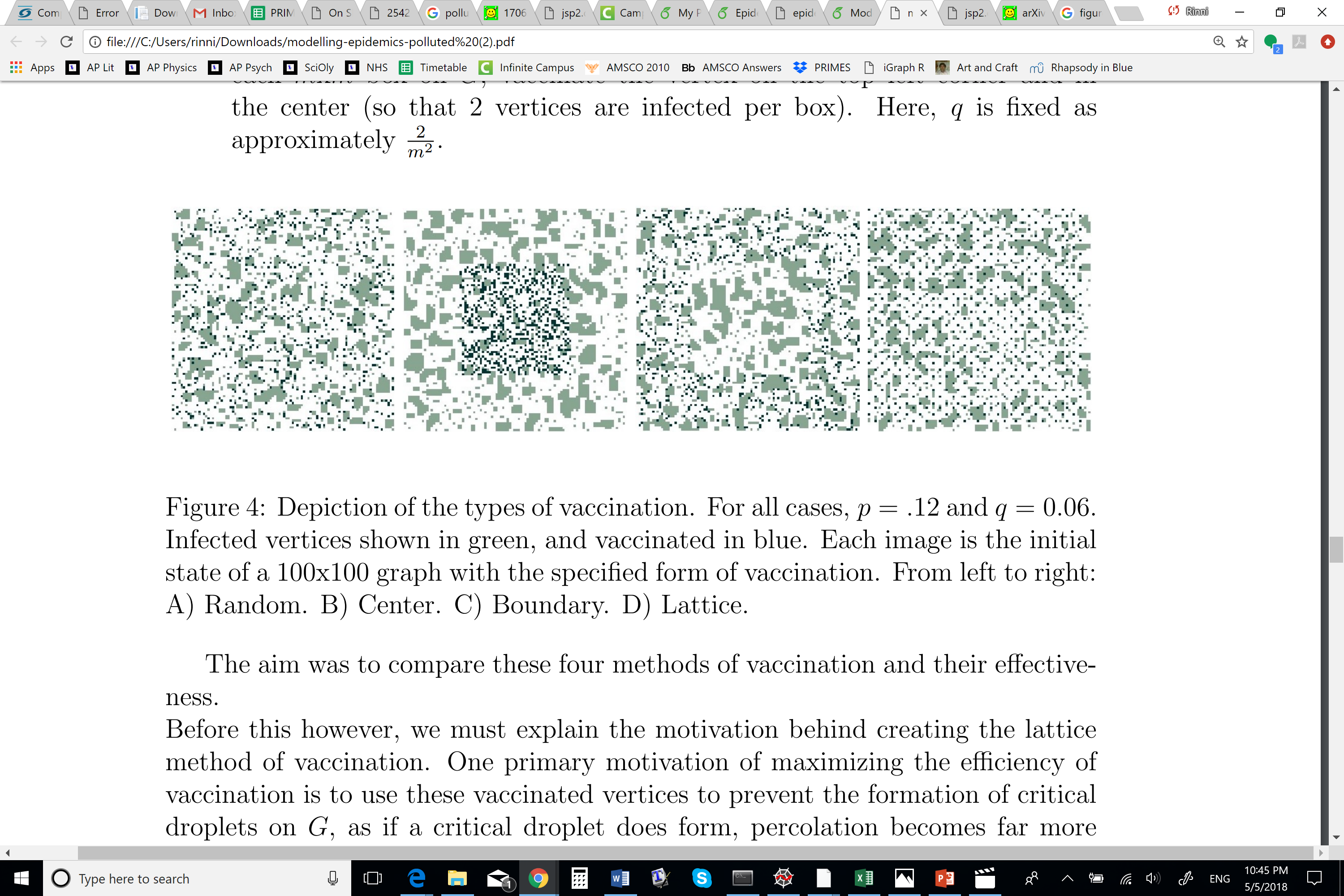 Center
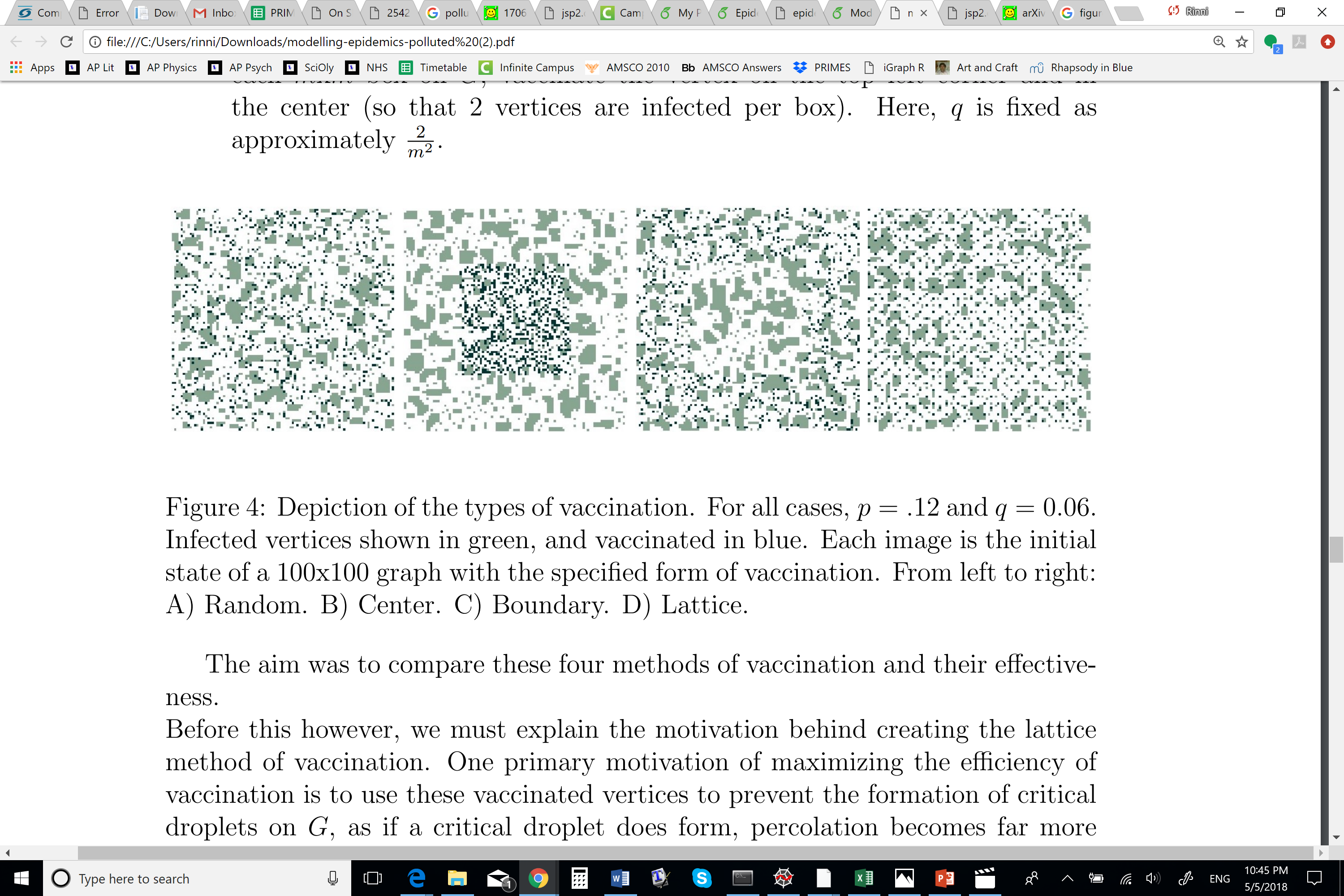 Everywhere
Lattice
Everywhere
Boundary
Epidemics on Polluted Networks
Efficiency Measures
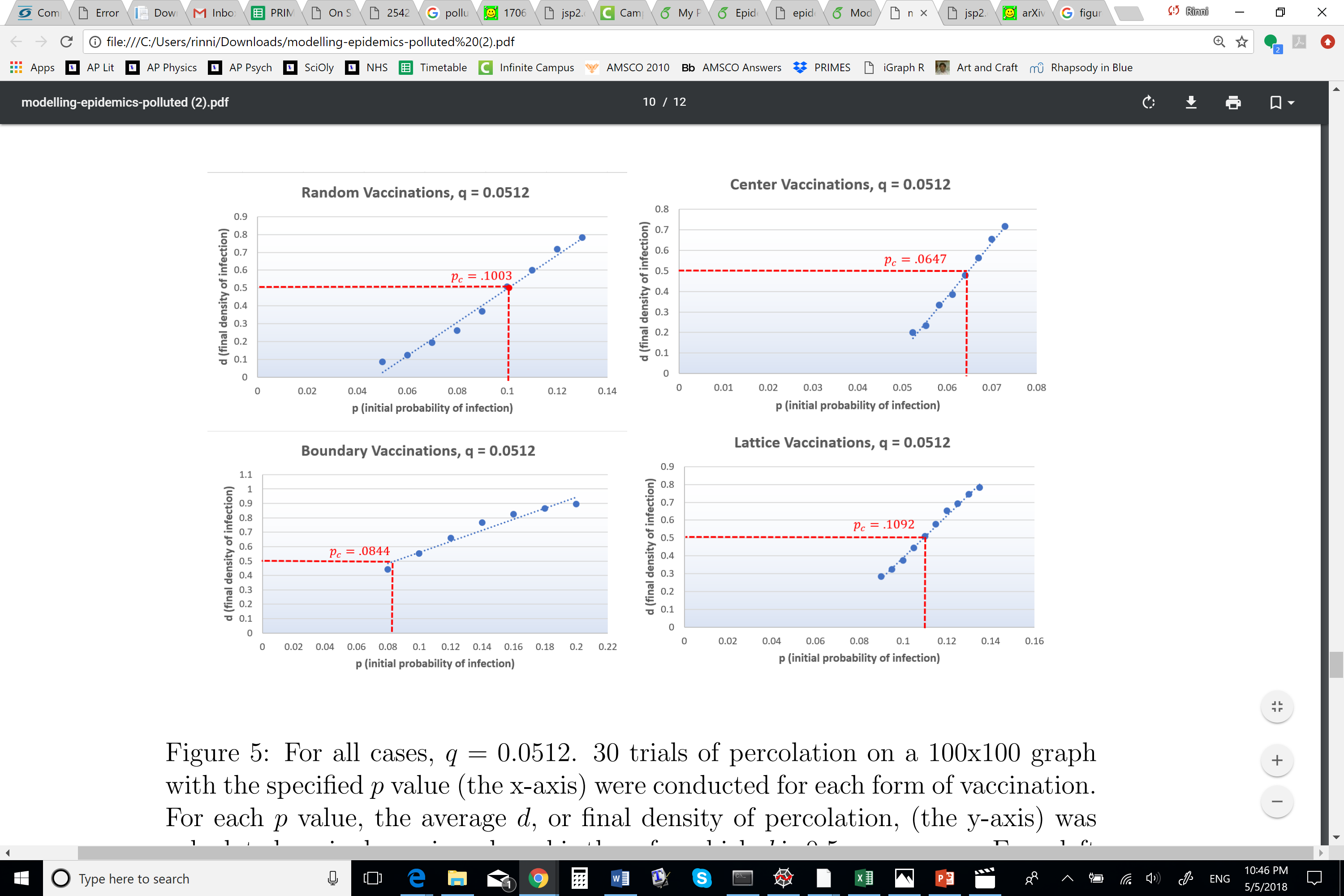 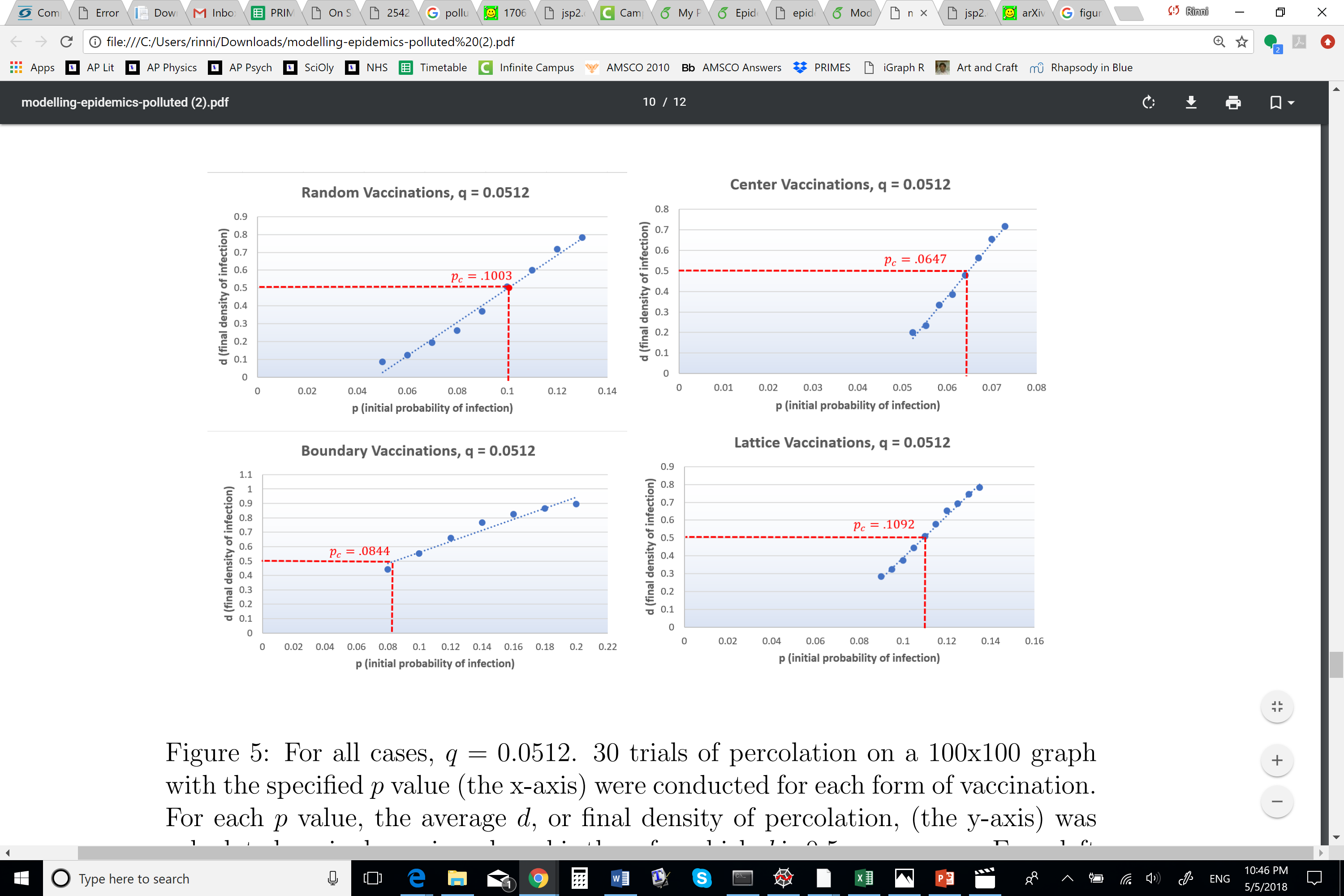 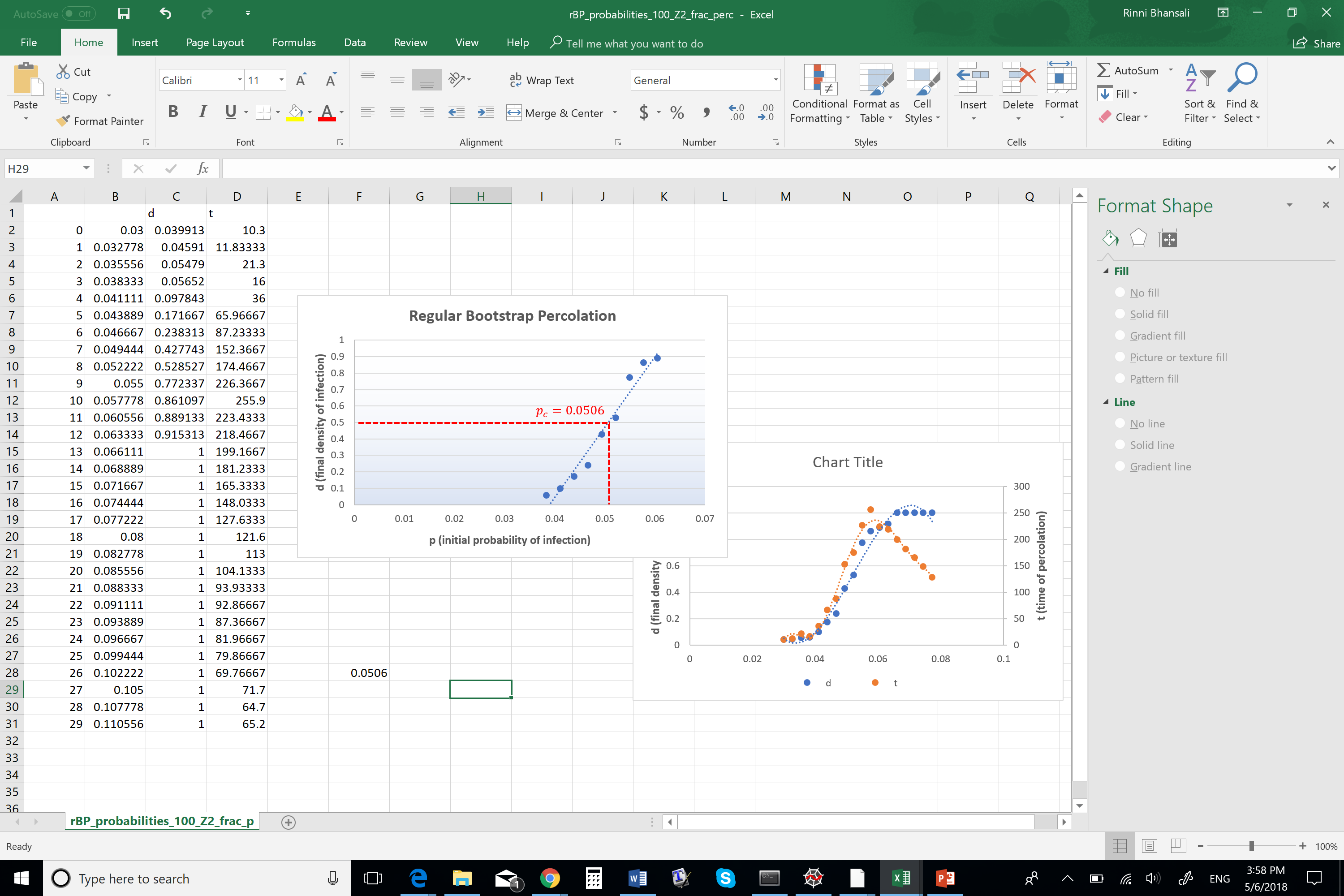 Epidemics on m-State Networks
Defining m-State Networks
Epidemics on m-State NetworksUnderstanding Percolation
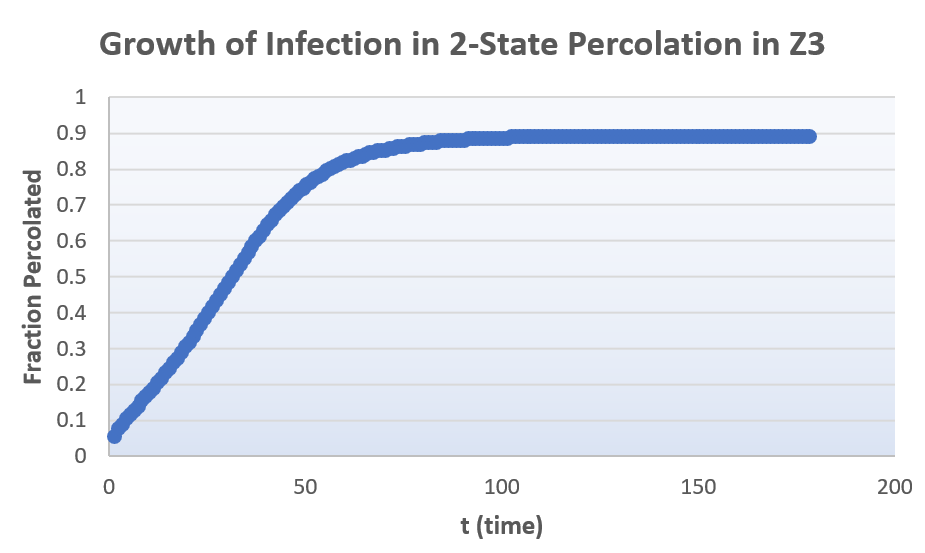 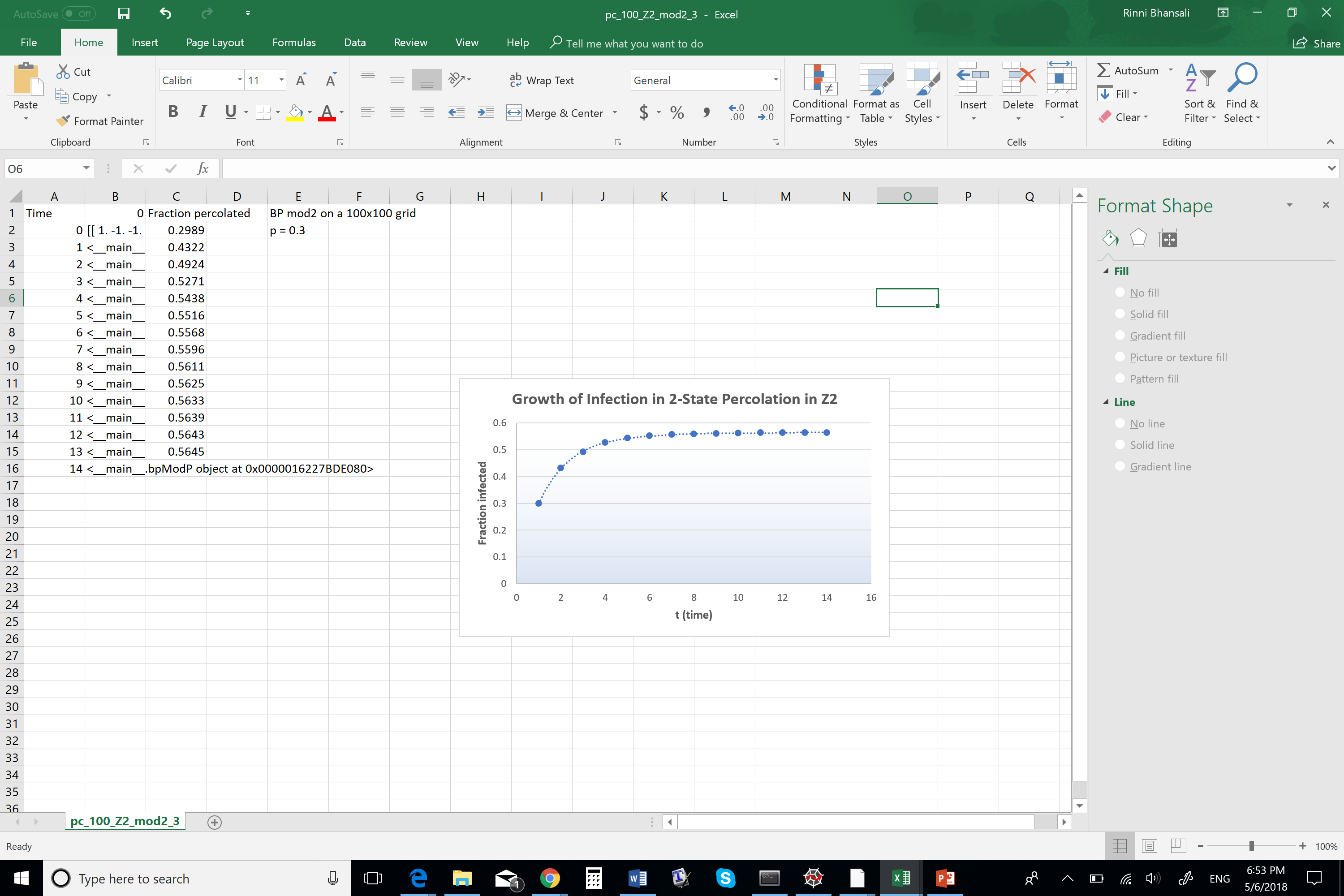 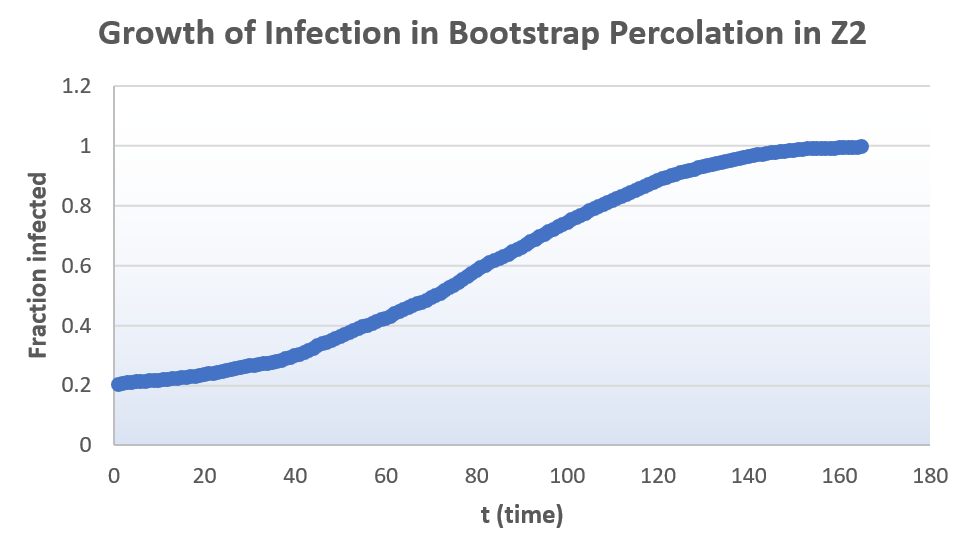 Slowing Epidemics
Time of Percolation
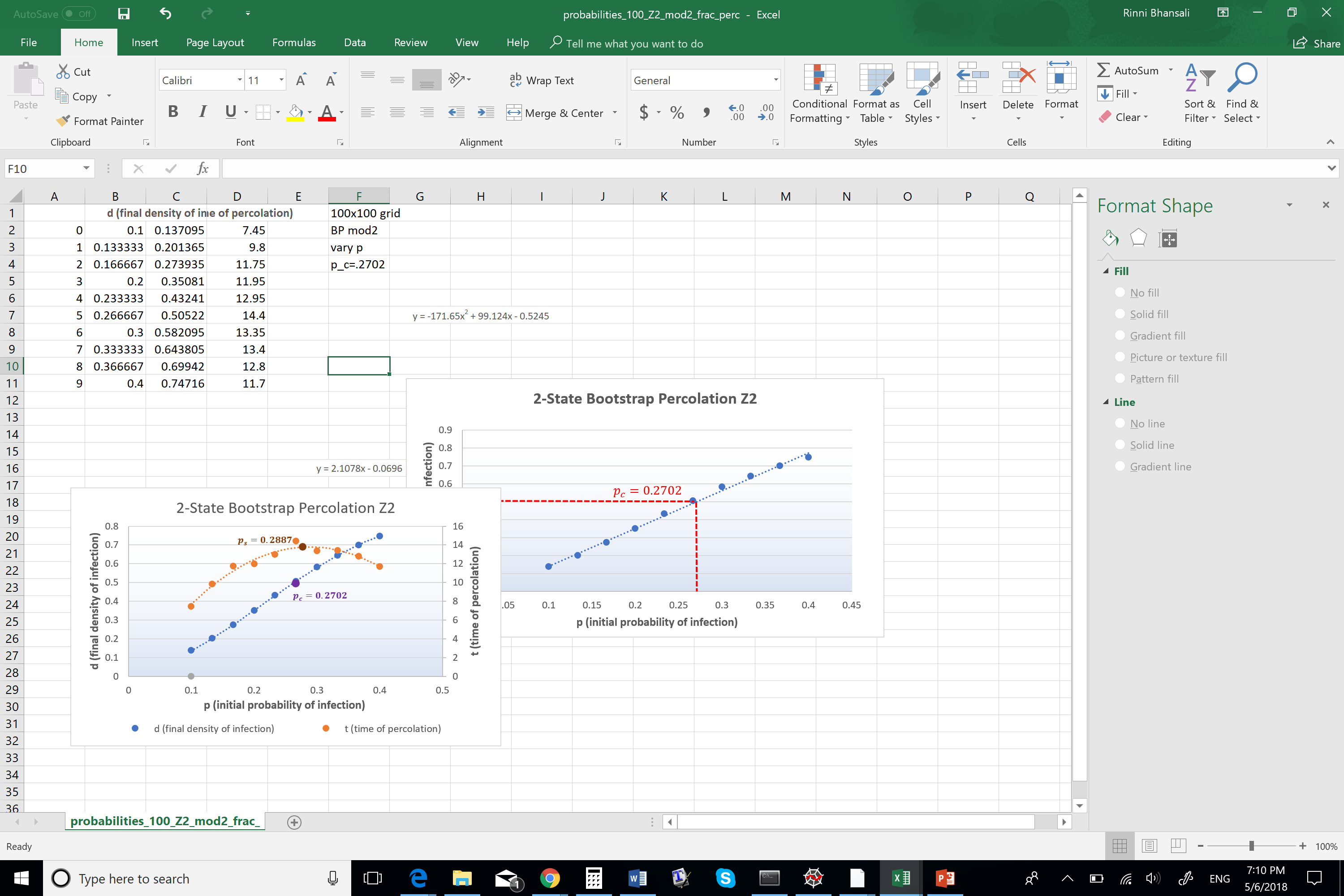 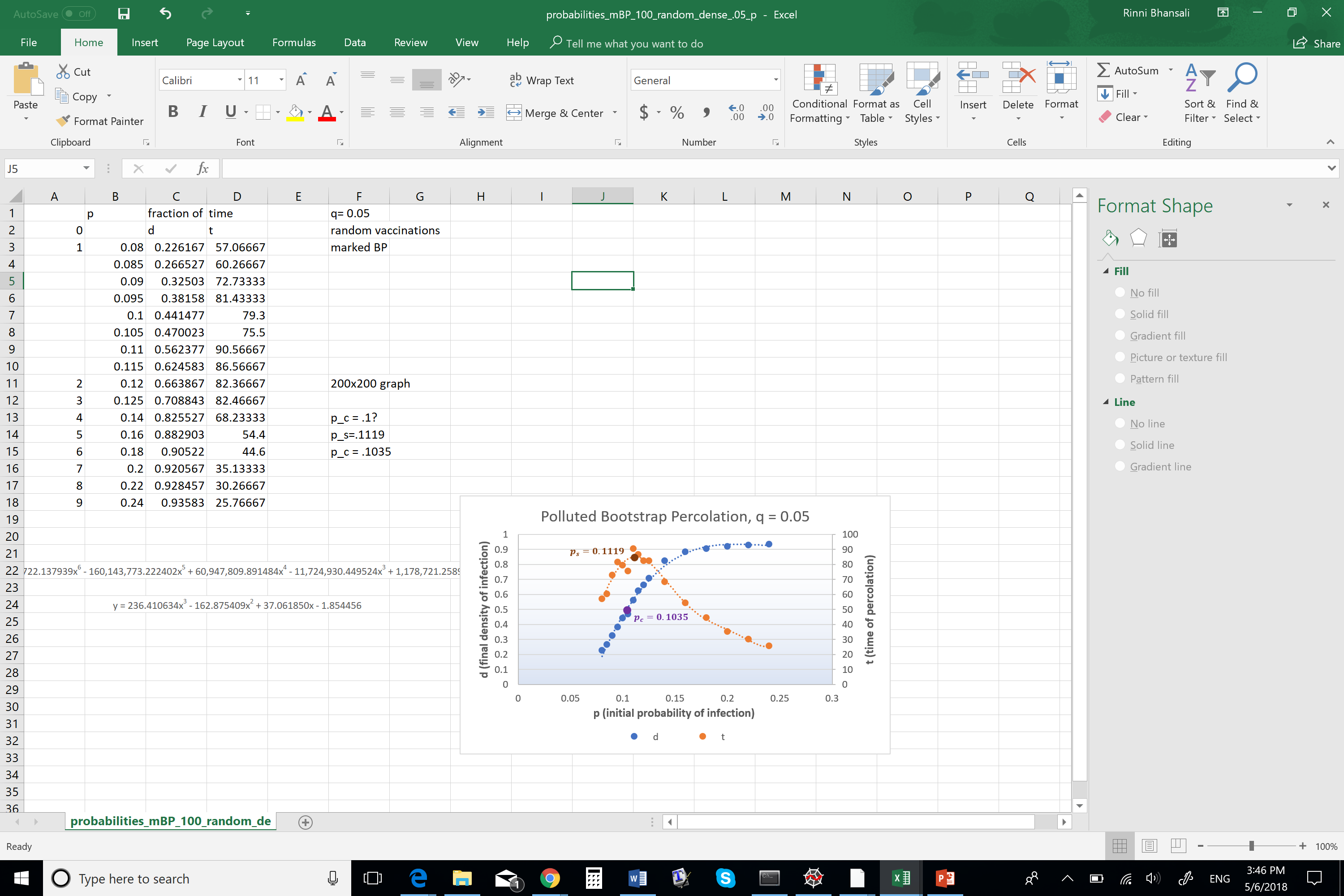 Epidemics on m-State NetworksFuture Work
Acknowledgements
Prof. Laura Schaposnik
My parents
MIT Math Department
MIT-PRIMES Program
Main Bibliography by: Bollobas, Gravner, Holroyd
Thank you!